Martxoak 8
proposamen didaktikoak
8 de marzo propuestas didácticas
Emakumeen nazioarteko eguna
Día internacional de la mujer
El 8 de marzo de 1952 la Organización de las Naciones Unidas celebró el primer día de la mujer. Desde entonces, poco a poco este día se ha ido celebrando en todo el mundo. Hoy en día todavía no vivimos en igualdad, por ello, aunque es un trabajo que se tiene que dar día a día, este día es una gran herramienta trabajar por la igualdad, y contra la desigualdad en el aula. Aquí tenéis algunas propuestas para trabajar en el aula.
1952ko martxoak 8an Nazio Batuen Erakundeak emakumearen eguna ezarri zuen. Ordutik, gutxinaka gutxinaka mundu osoan ospatuz joan da. Gaur egun, oraindik ere ez gara berdintasunean bizi, horregatik, nahiz eta eguneroko lana izan, egun hau geletan berdintasunaren alde eta ezberdintasunaren aurka lanketa egiteko aukera ederra izan daiteke. Hemen dituzue gelan lantzeko proposamen batzuk.
VIDEOS DE PRESENTACIÓN
AURKEZPEN BIDEOAK
EUSKARA
CASTELLANO
CANCIONES PARA TRABAJAR EN EL AULA
GELAN LANTZEKO ABESTIAK
CASTELLANO
INGLÉS
EUSKARA
ARROZ CON LECHE PARA UN MUNDO MEJOR
THE MAN
GURE KAIOLA
UKUILUAN PLANTO
AY MAMA
XI. MENDEKUA
ELLA
PRINTZESAK ETA PRINTZEAK
MUJERES
HAY ALGO EN MI
AHOTSA ALTXATZEN
ZER IZAN
KONPLIZE DITUT ETA
CANCióN SIN MIEDO
EUSKARA Y CASTELLANO
Propuestas de actividades
Ariketen proposamenak
Analizando la publicidad
Iragarkiak aztertzen
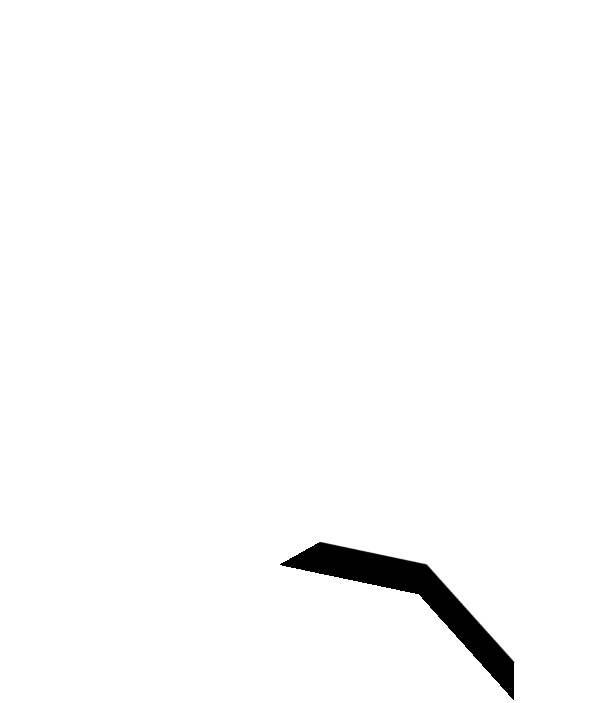 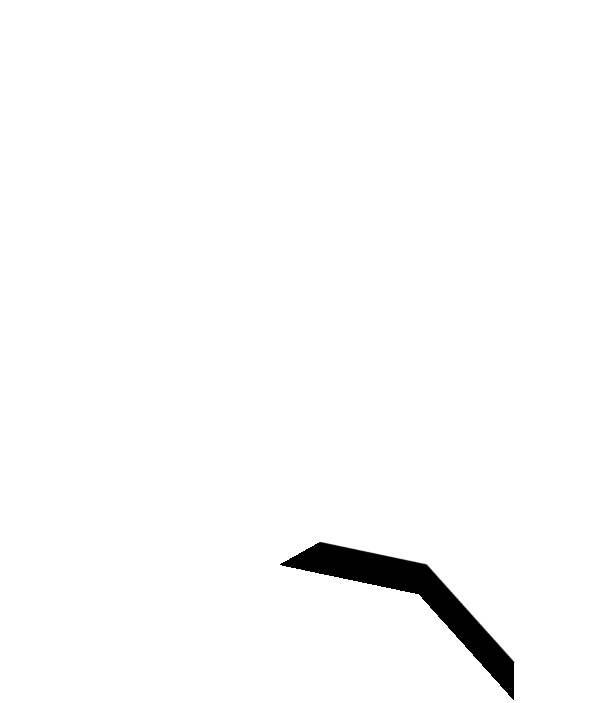 LIBROS
LIBURUAK
CASTELLANO
Aquí tenéis algunas opciones para la lectura en el aula

Hemen dituzue gelan irakurtzeko aukera batzuk
EUSKARA
Filmak
Películas
“TANTO LOGRADO, TANTO POR LOGRAR”

INAI 2024 NABI

“HAINBESTE LORTUTA, HAINBESTE LORTZEKE”